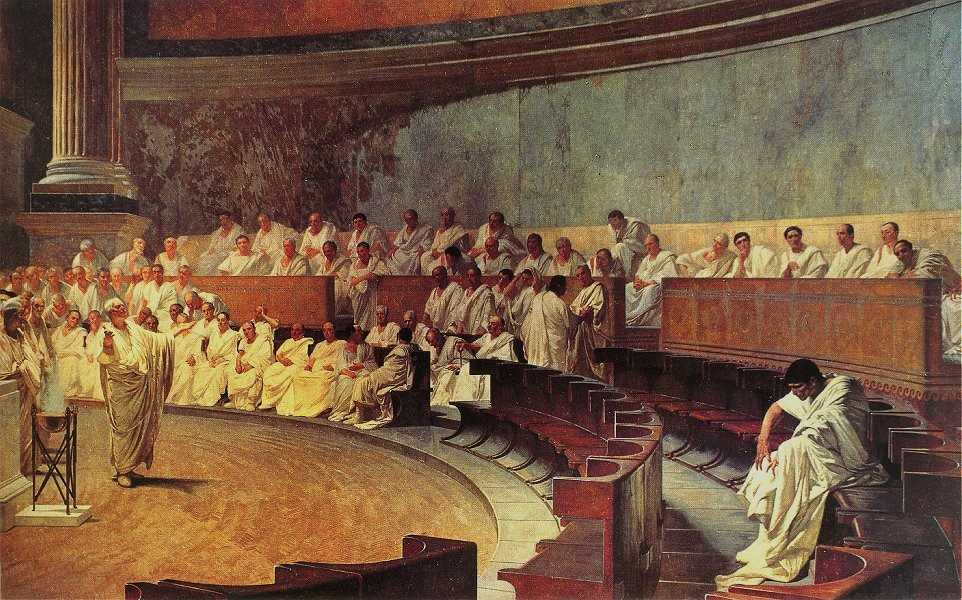 The Roman 
Empire
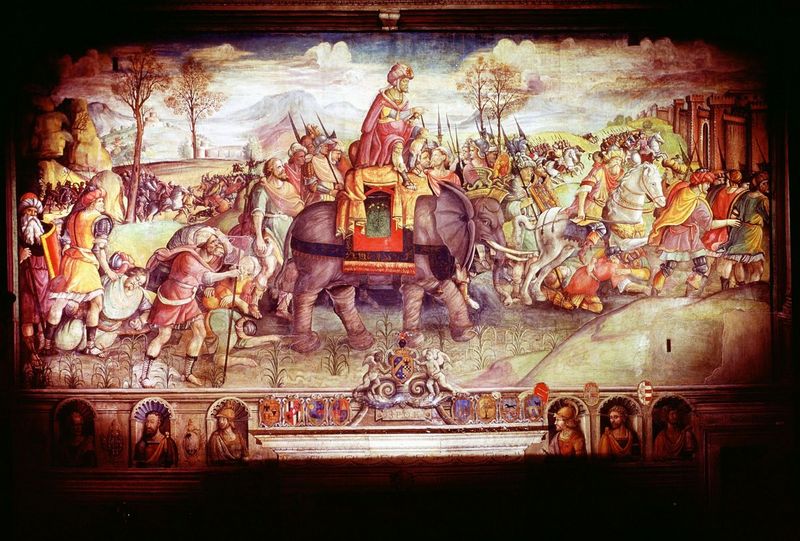 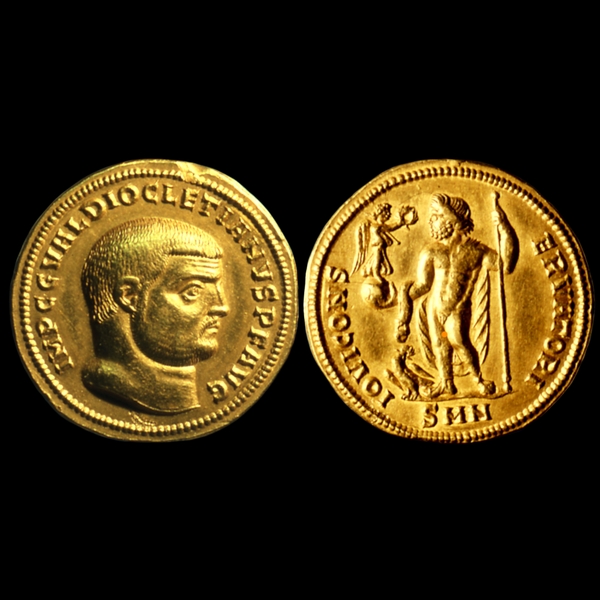 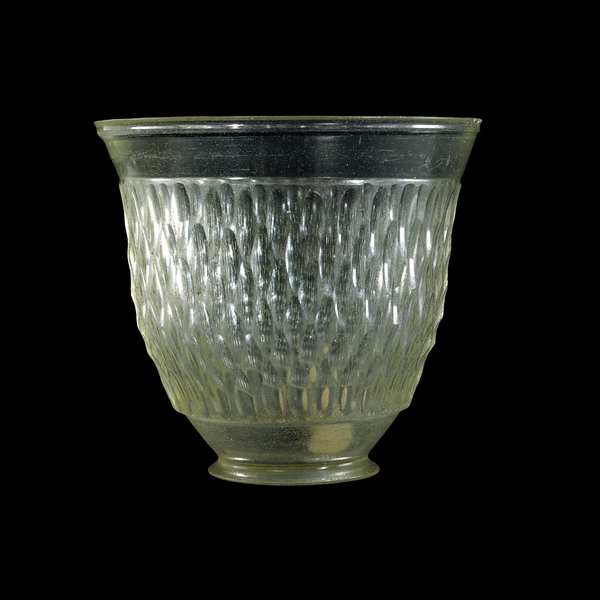 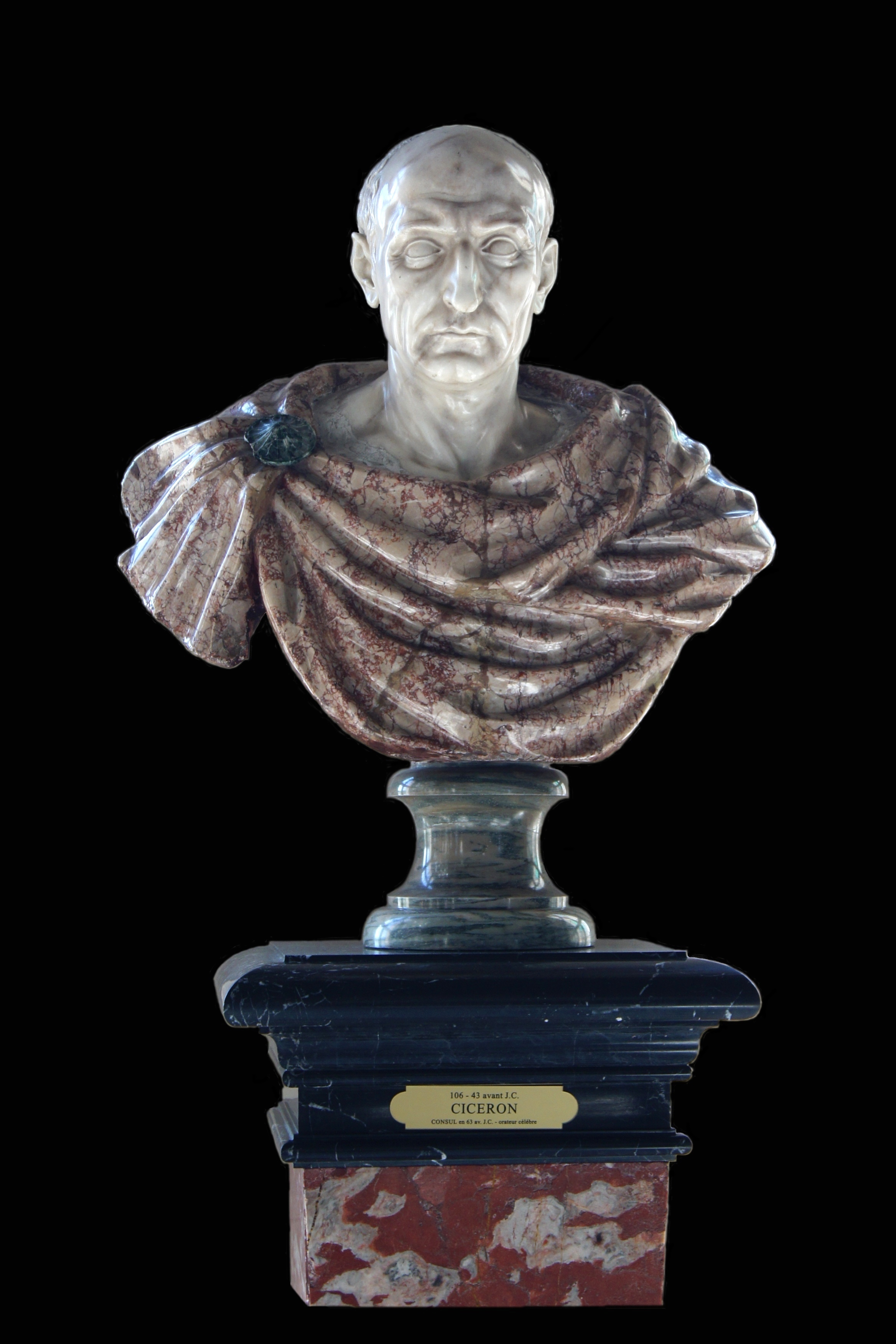 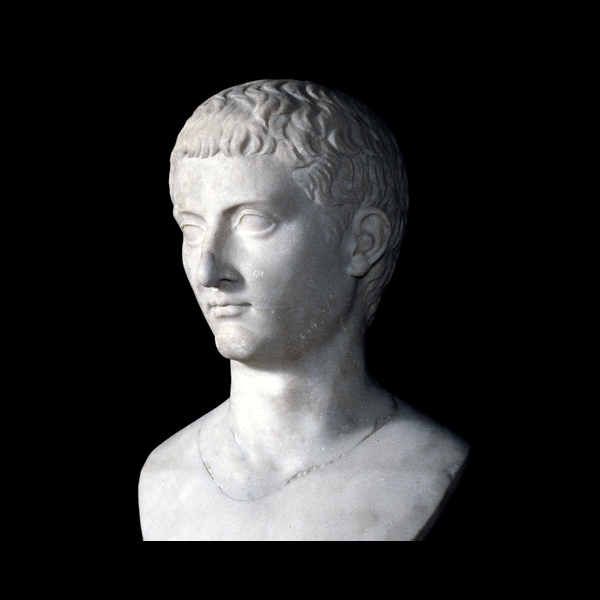 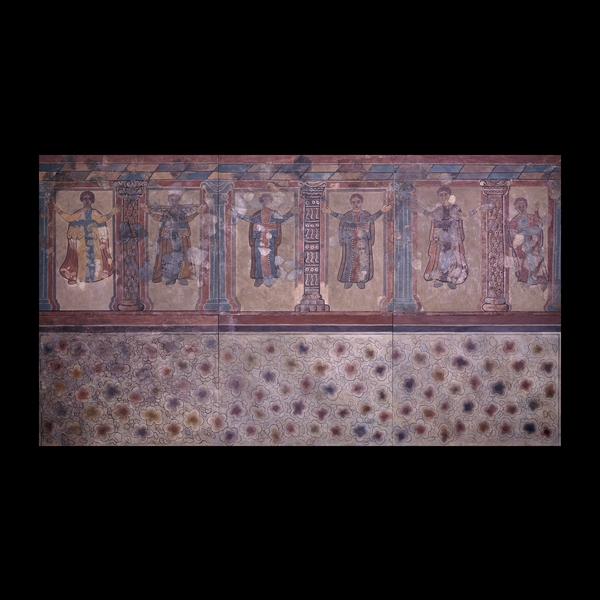 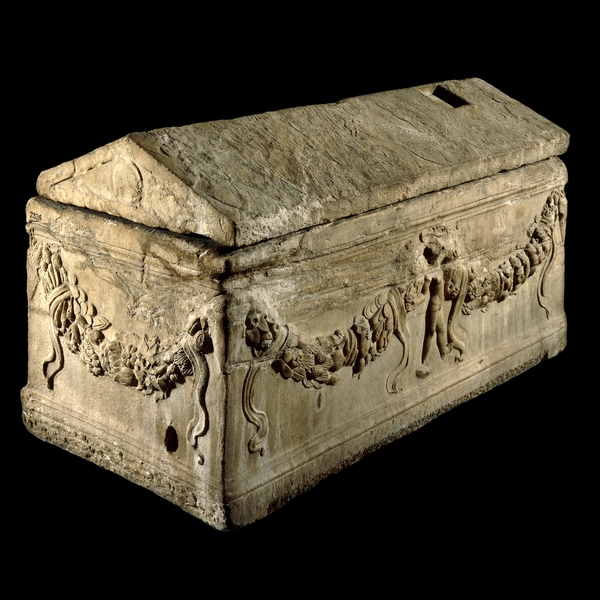 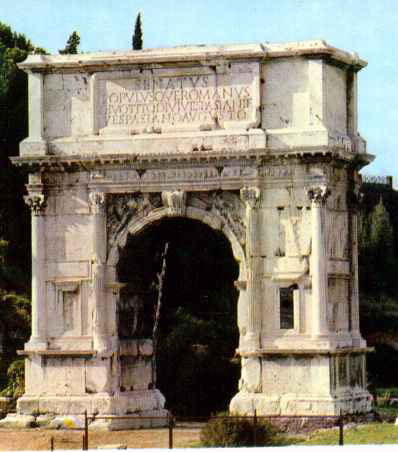 Rule by One Man
The Roman Republic was based on the principle that “there would be no king.”

The Republic began its decline when single rulers became too powerful.

Caesar was killed, in part, because he tried to set himself up as a king.
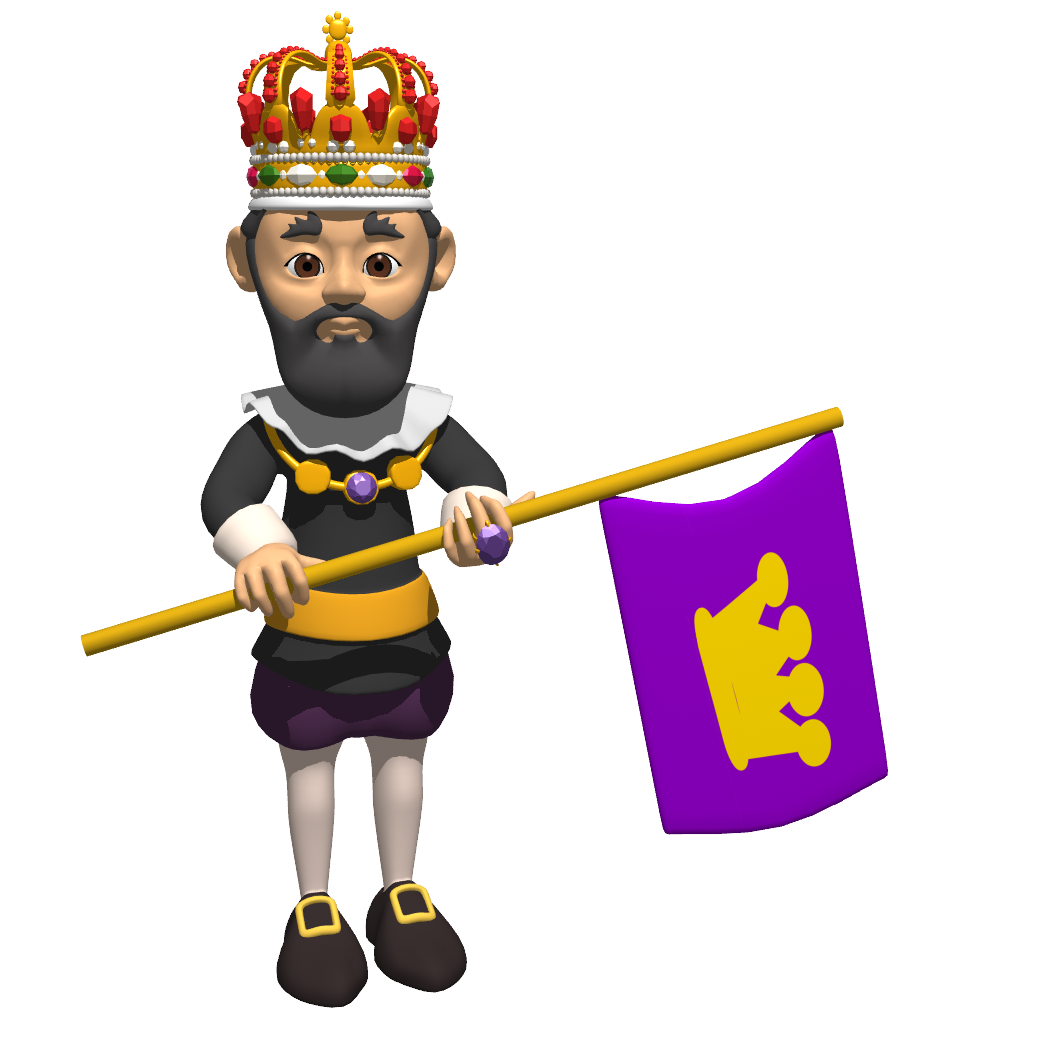 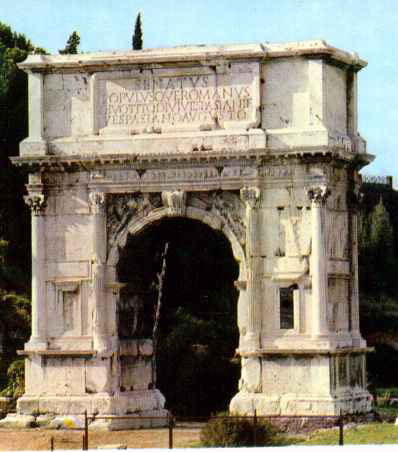 Rule by One Man
It is ironic, then, that the Roman Empire is characterized by rule by single, powerful individuals.
	“Good” and “bad” emperors are determined on whether they were good or bad for the empire.
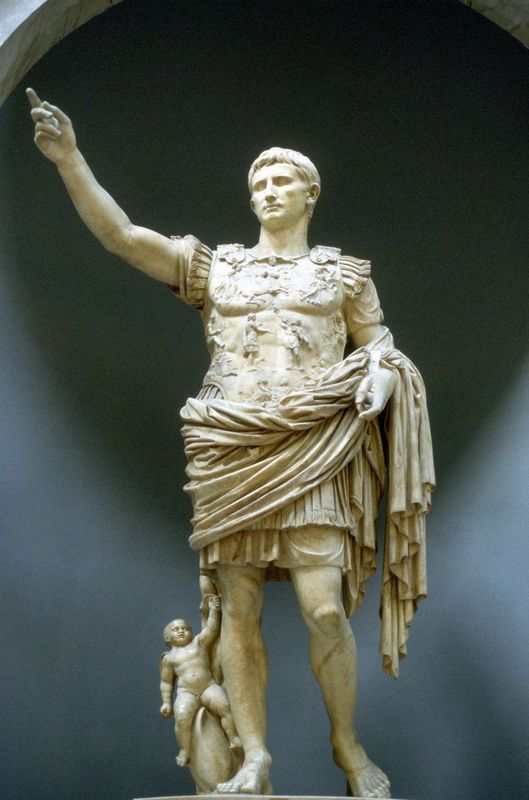 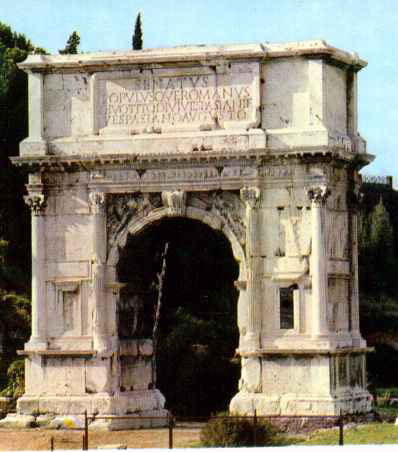 Octavian/Augustus Caesar
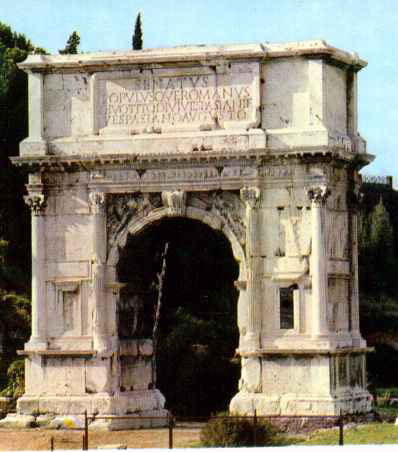 Caesar Augustus
Ruled: 27 BC–AD 14
Octavian, nephew of Julius  
Augustus—“the greatest”
Declared to be son of a god
His title for himself: Princeps civitatis
Auctoritas = prestige, power from trust, influence
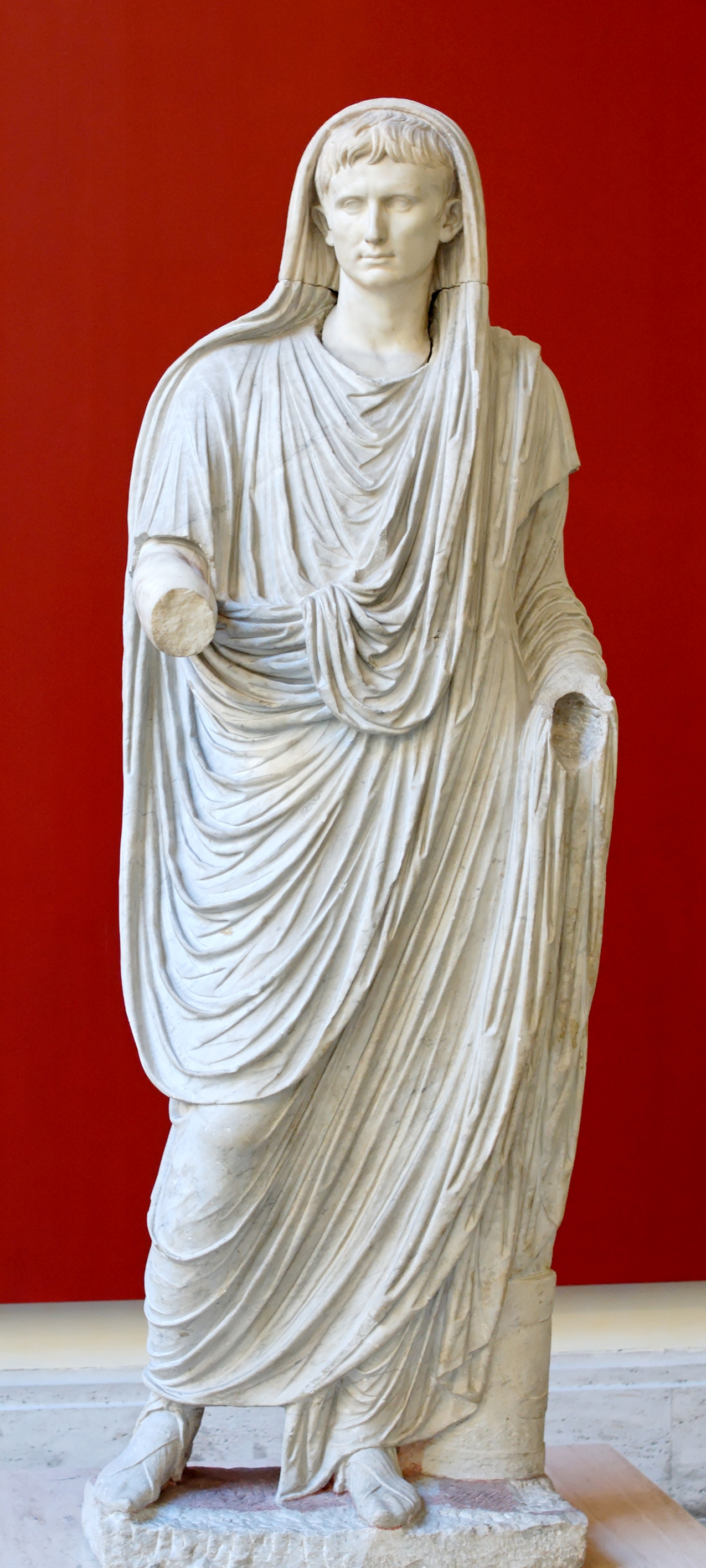 Discussion

Who else has had this kind of power?
How does a leader get this kind of power?
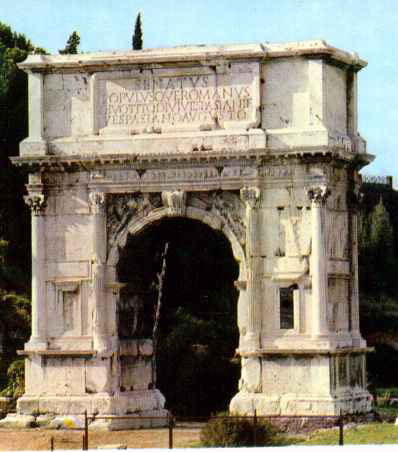 Caesar Augustus
Time Span       Dynasty                     Rulers
Augustus,
Tiberius,
27 BC–AD 69
Julio-Claudians
Gaius (Caligula),
Claudius,
Nero,
Year of the Four Emperors
69–96
Flavians
Vespasian,
Titus,
Domitian
Nerva,
Trajan,
96–193
Nervan-Antonian
Antoninus Pius,
Marcus Aurelius,
Commodus
Crisis during the 
3rd Century
193–284
Many military emperors
284–308
Tetrarchy
Diocletian
308–337
Constantinian
Constantine the Great
Julian the Apostate,
337–476
Post-Constantinian
Theodocius,
Romulus Augustus
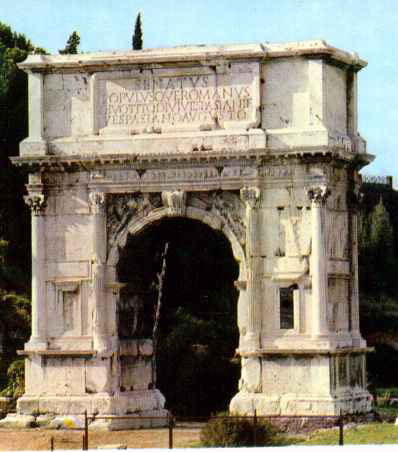 Claudius, Aggripina, and Nero
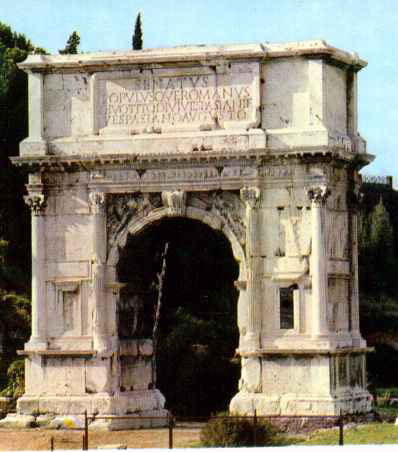 Nero
Time Span       Dynasty                     Rulers
Augustus,
Tiberius,
27 BC–AD 69
Julio-Claudians
Gaius (Caligula),
Claudius,
Nero,
Year of the Four Emperors
69–96
Flavians
Vespasian,
Titus,
Domitian
Nerva,
Trajan,
96–193
Nervan-Antonian
Antoninus Pius,
Marcus Aurelius,
Commodus
Crisis during the 
3rd Century
193–284
Many military emperors
284–308
Tetrarchy
Diocletian
308–337
Constantinian
Constantine the Great
Julian the Apostate,
337–476
Post-Constantinian
Theodocius,
Romulus Augustus
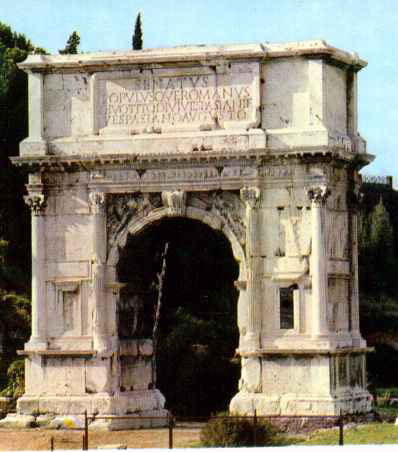 Flavians
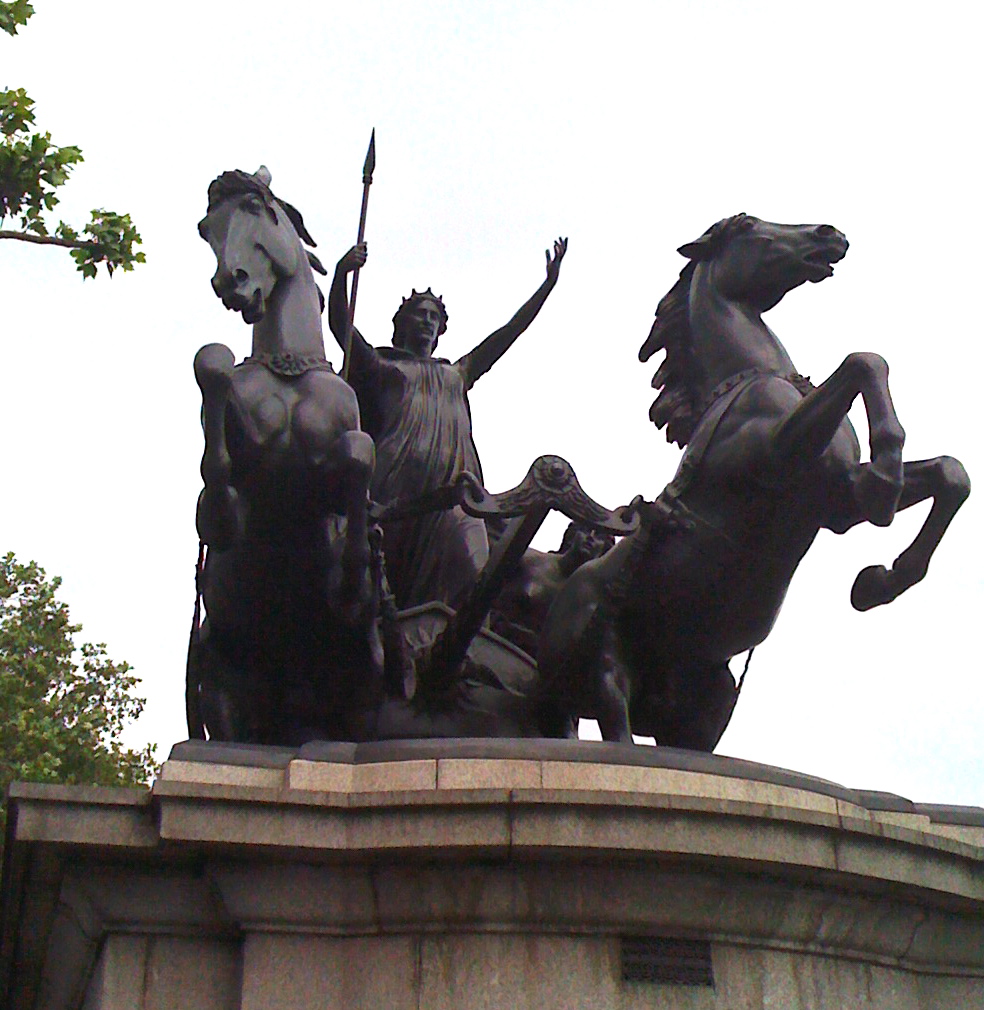 Military leaders
Brought stability after the “crazies” of the late Julio-Claudians

Great expansion of the Empire
Resistance
Britain (farthest frontier)
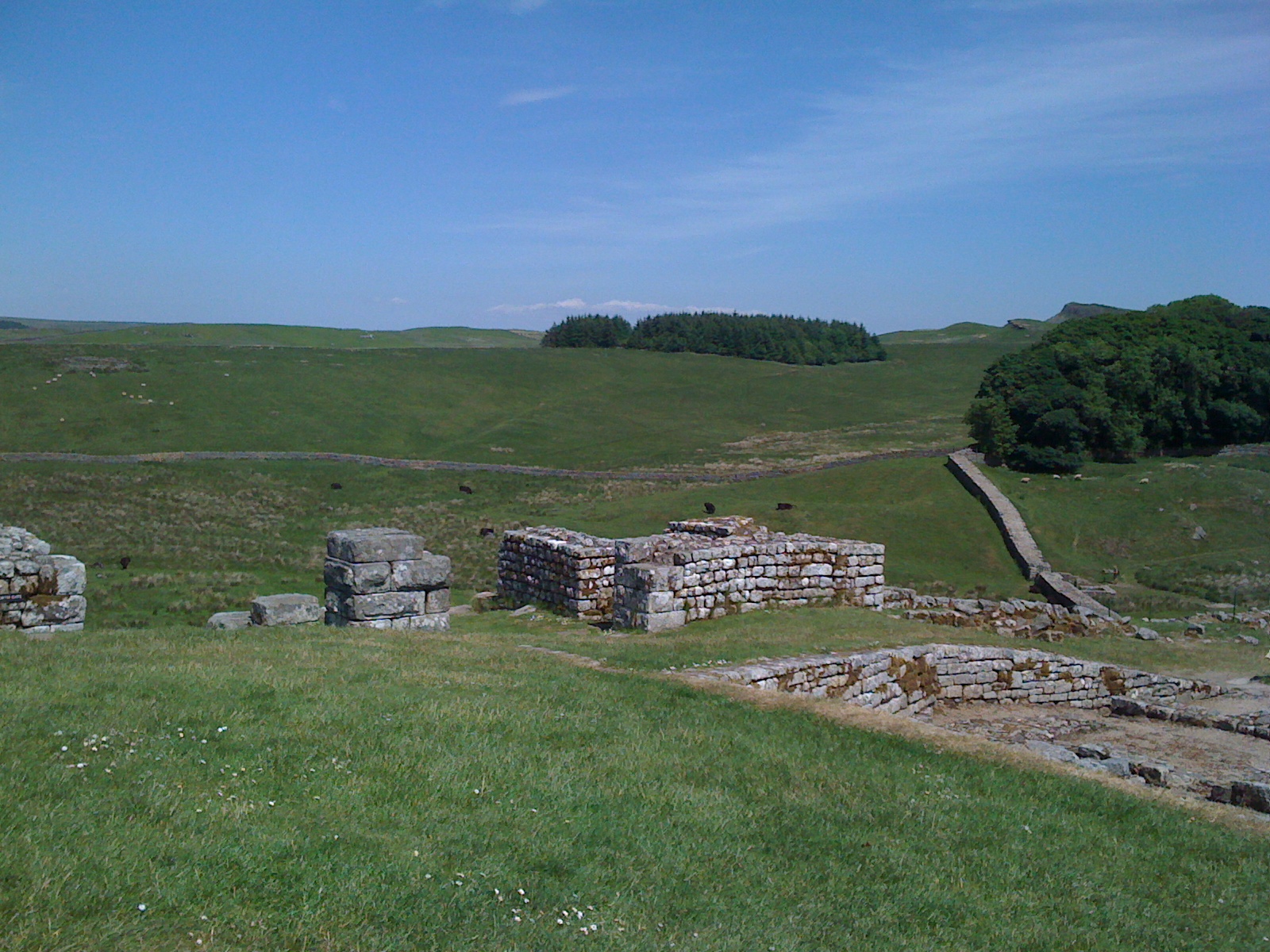 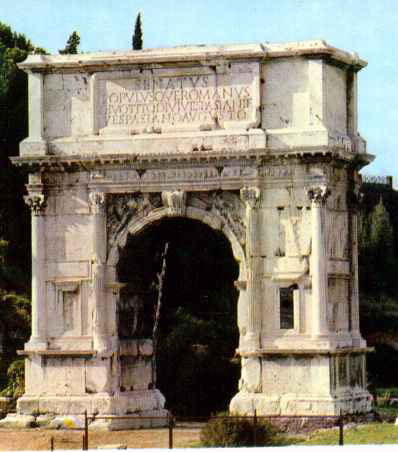 Flavians
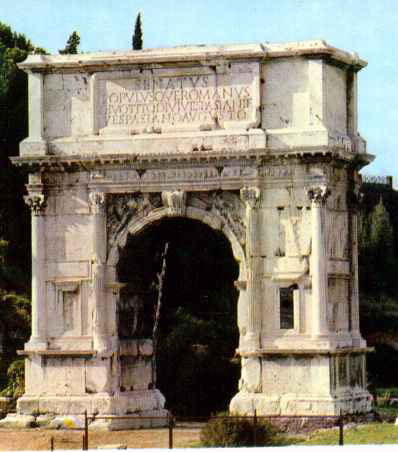 Put down the revolts of the Jews
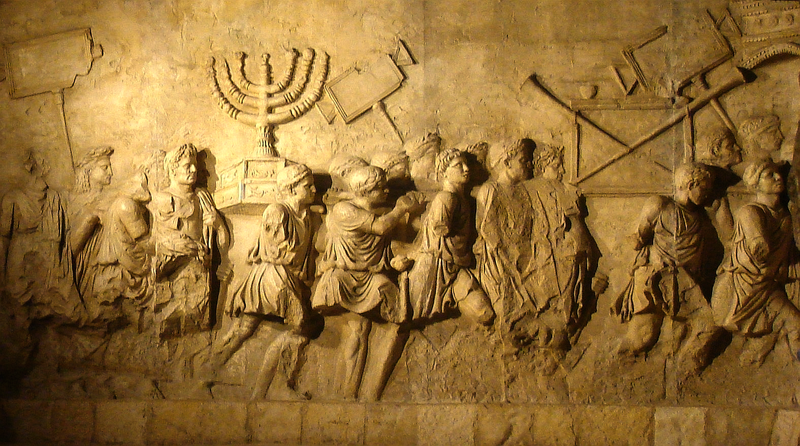 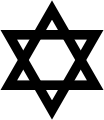 Time Span       Dynasty                     Rulers
Augustus,
Tiberius,
27 BC–AD 69
Julio-Claudians
Gaius (Caligula),
Claudius,
Nero,
Year of the Four Emperors
69–96
Flavians
Vespasian,
Titus,
Domitian
Nerva,
Trajan,
96–193
Nervan-Antonian
Antoninus Pius,
Marcus Aurelius,
Commodus
Crisis during the 
3rd Century
193–284
Many military emperors
284–308
Tetrarchy
Diocletian
308–337
Constantinian
Constantine the Great
Julian the Apostate,
337–476
Post-Constantinian
Theodocius,
Romulus Augustus
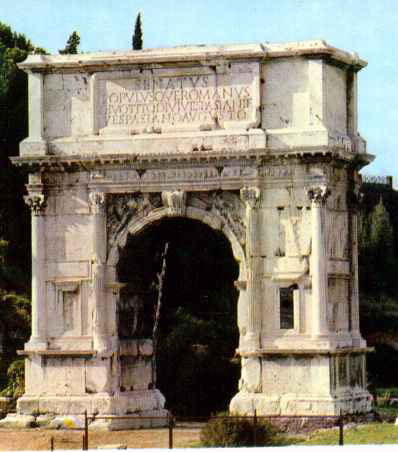 The Golden Age: Nervan-Antonian
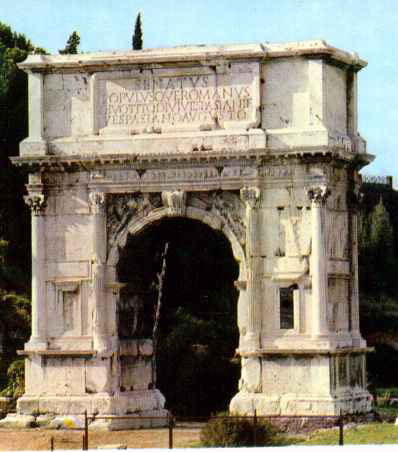 The Golden Age (Nervan-Antonian)
Life in the Golden Age
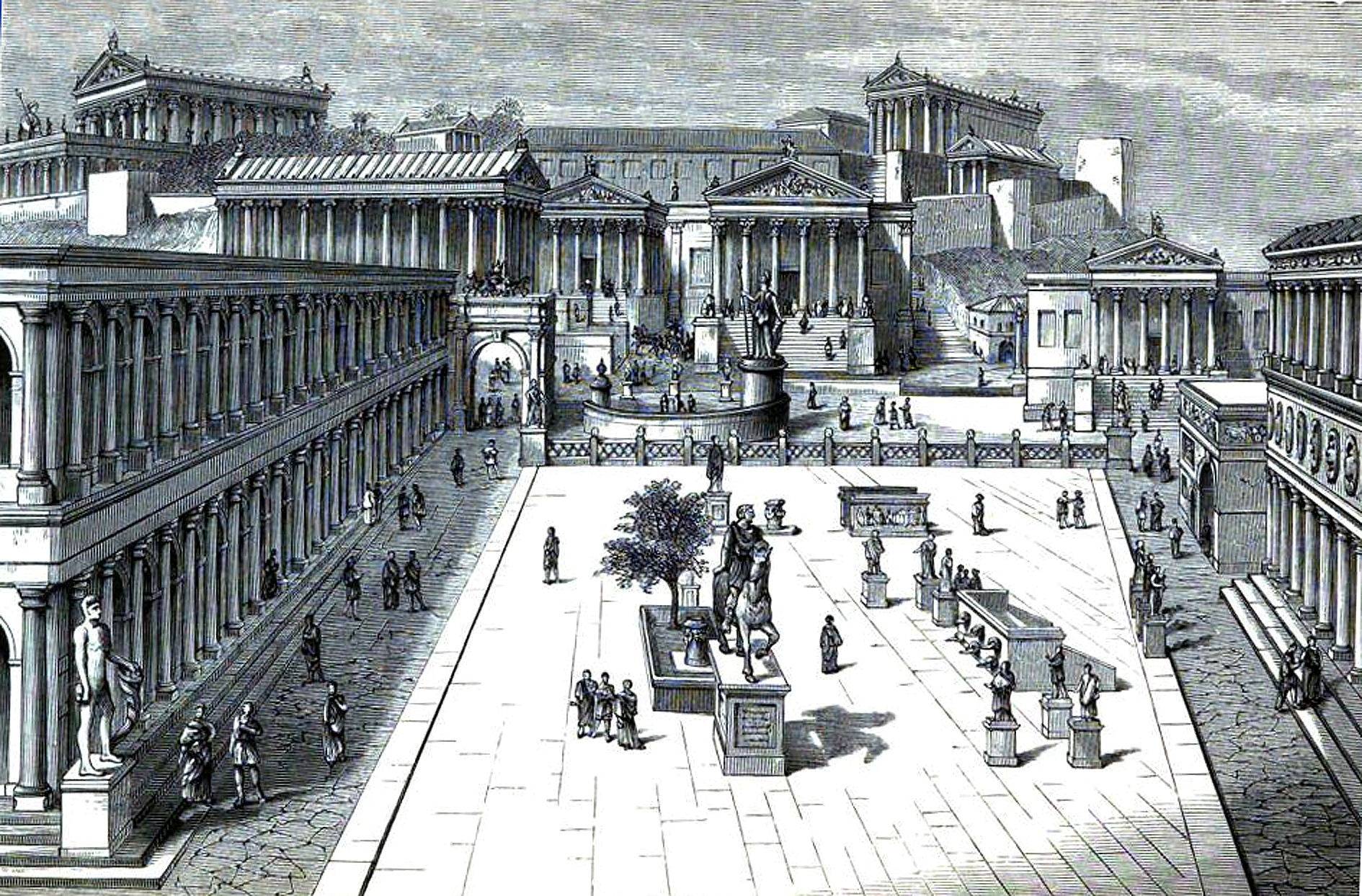 Rome was the largest 
city (perhaps 1 million)

Prosperity through trade and population expansion

Strong Stoicism
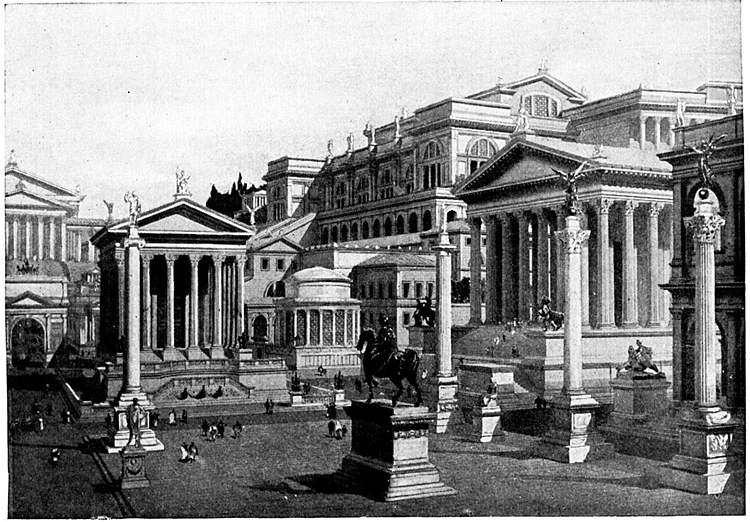 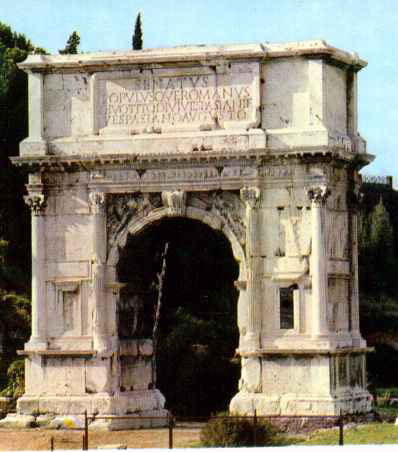 The Golden Age (Nervan-Antonian)
Time Span      Dynasty                      Rulers
Augustus,
Tiberius,
27 BC–AD 69
Julio-Claudians
Gaius (Caligula),
Claudius,
Nero,
Year of the Four Emperors
69–96
Flavians
Vespasian,
Titus,
Domitian
Nerva,
Trajan,
96–193
Nervan-Antonian
Antoninus Pius,
Marcus Aurelius,
Commodus
Crisis during the 
3rd Century
193–284
Many military emperors
284–308
Tetrarchy
Diocletian
308–337
Constantinian
Constantine the Great
Julian the Apostate,
337–476
Post-Constantinian
Theodocius,
Romulus Augustus
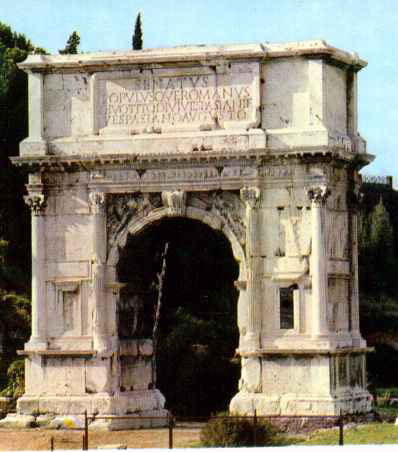 Third Century Disaster
Near collapse of the empire
Military-oriented emperors
Threat from consolidated Germans
24 emperors and 24 claimants/usurpers
45 killed by assassination 
(usually by their own troops)
1 died in battle
1 died in captivity
1 died of plague
Name of a Caesar reflects self-importance
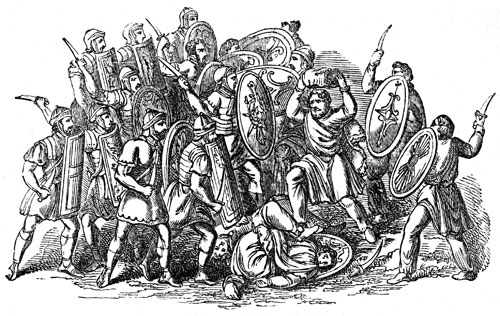 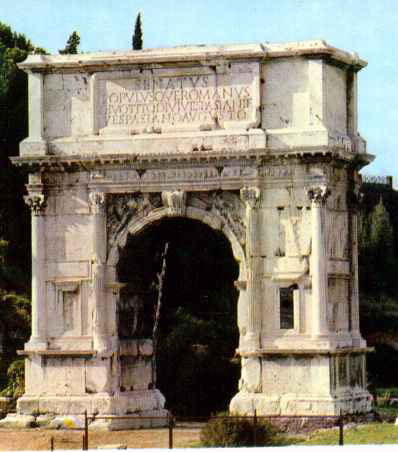 Title Crazy
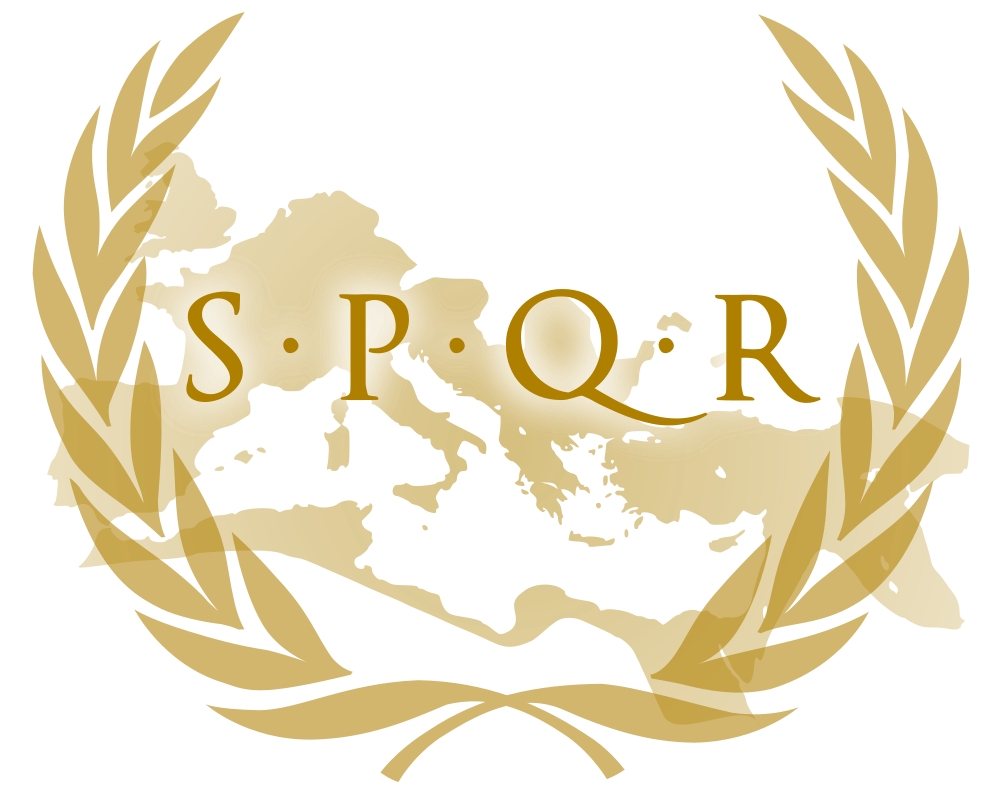 “Emperor Caesar Galerius Valerius Maximianus Invictus Augustus, Pontifex Maximus, Germanicus Maximus, Egyptiacus Maximus, Thebaicus Maximus, Sarmaticus Maximus five times, Persicus Maximus twice, Carpicus Maximus, Holder of Tribunician Authority for the twentieth time, Imperator for the nineteenth, Consul for the eighth, Pater Patriae, Proconsul.”
Time Span    Dynasty                 Rulers
Augustus,
Tiberius,
27 BC–AD 69
Julio-Claudians
Gaius (Caligula),
Claudius,
Nero,
Year of the Four Emperors
69–96
Flavians
Vespasian,
Titus,
Domitian
Nerva,
Trajan,
96–193
Nervan-Antonian
Antoninus Pius,
Marcus Aurelius,
Commodus
Crisis during the 
3rd Century
Many military emperors
193–284
284–308
Tetrarchy
Diocletian
308–337
Constantinian
Constantine the Great
Julian the Apostate,
337–476
Post-Constantinian
Theodocius,
Romulus Augustus
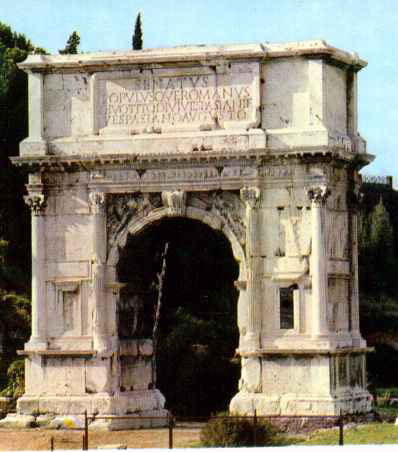 Tetrarchy
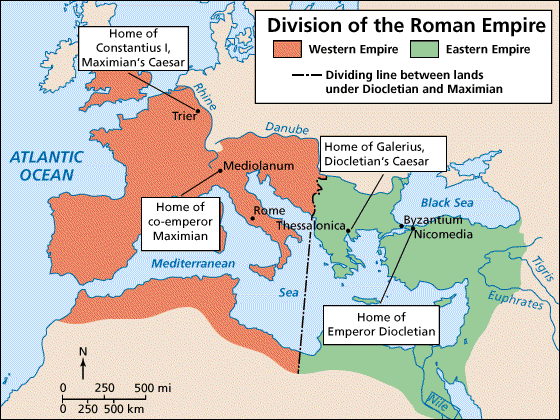 Divided the empire
Stabilized the empire

Tetrarchy (4 rulers)
Office: Augustus
   Diocletian: east
   Maximian: west

Office: Caesar 
   two ruled from different cities
	Trier
	Thessalonica
Diocletian retired and forced Maximian to retire
  Chaos followed
Time Span    Dynasty                 Rulers
Augustus,
Tiberius,
27 BC–AD 69
Julio-Claudians
Gaius (Caligula),
Claudius,
Nero,
Year of the Four Emperors
69–96
Flavians
Vespasian,
Titus,
Domitian
Nerva,
Trajan,
96–193
Nervan-Antonian
Antoninus Pius,
Marcus Aurelius,
Commodus
Crisis during the 
3rd Century
193–284
Many military emperors
284–308
Tetrarchy
Diocletian
308–337
Constantinian
Constantine the Great
Julian the Apostate,
337–476
Post-Constantinian
Theodocius,
Romulus Augustus
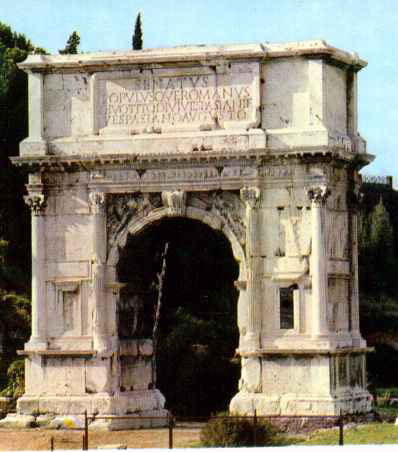 Constantine
Fought wars to decide emperor
Vision of a burning Christian symbol (chi-rho)
United the troops
Gave them courage that "a god" wanted them to win
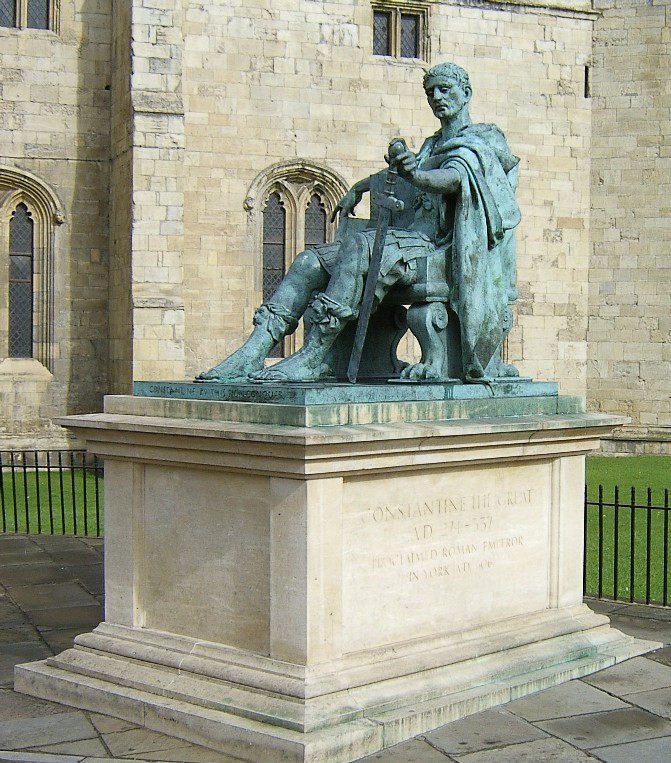 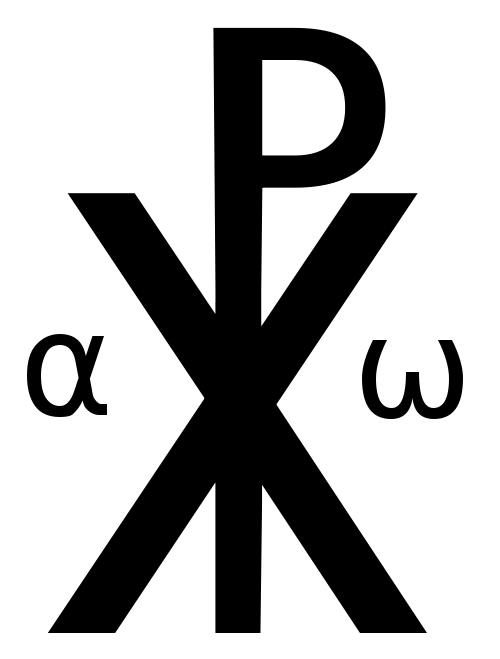 Constantine at Milvian Bridge
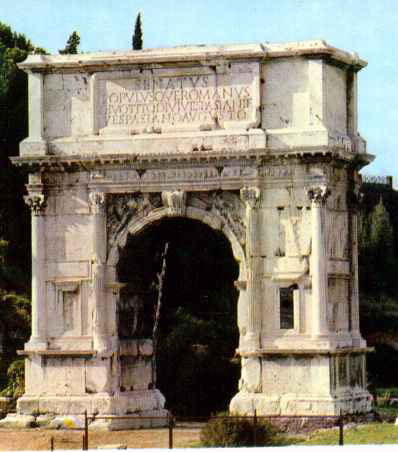 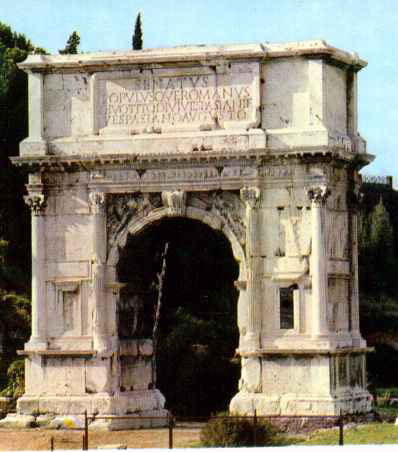 Constantine
Acceptance of Christianity
Edict of Milan
Ruled all but divided for administrative purposes
New capital = Constantinople (Nova Roma)
	Built on ancient site
		(Byzantium)
Western capital = Milan (trade)
Later capital = Ravenna (port)
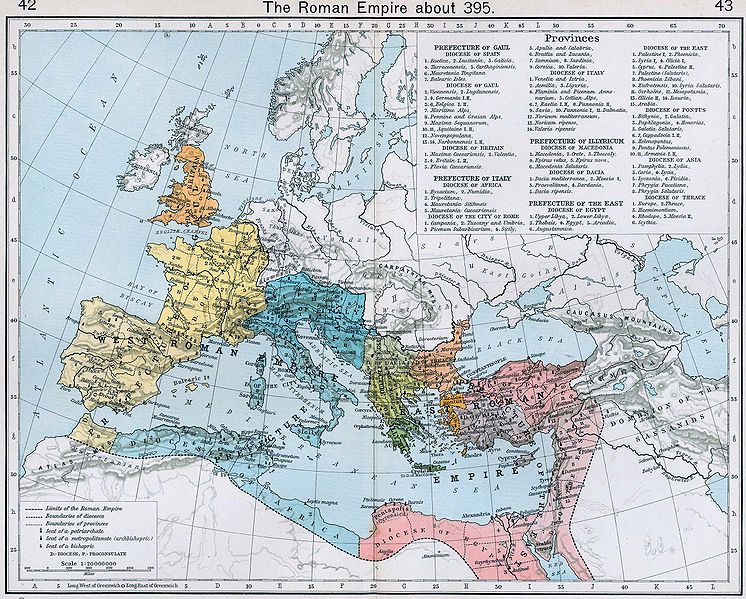 West Roman Empire
East Roman Empire
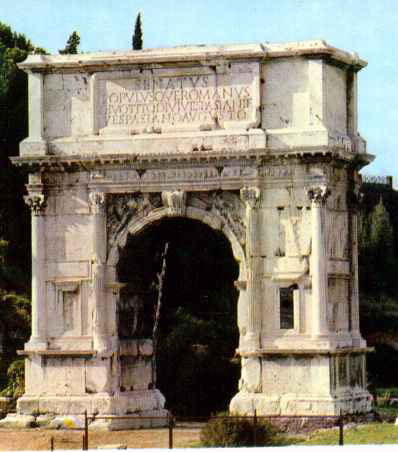 Constantine
Favored Christianity
Constantine’s mother (St. Helena) visited the Holy Land and picked out places where she thought special events occurred
Hill of Calvary and Christ’s tomb = Church of the Holy Spulcher
Fragment of the “True Cross”
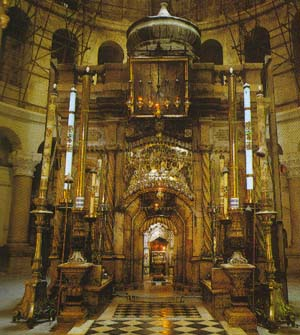 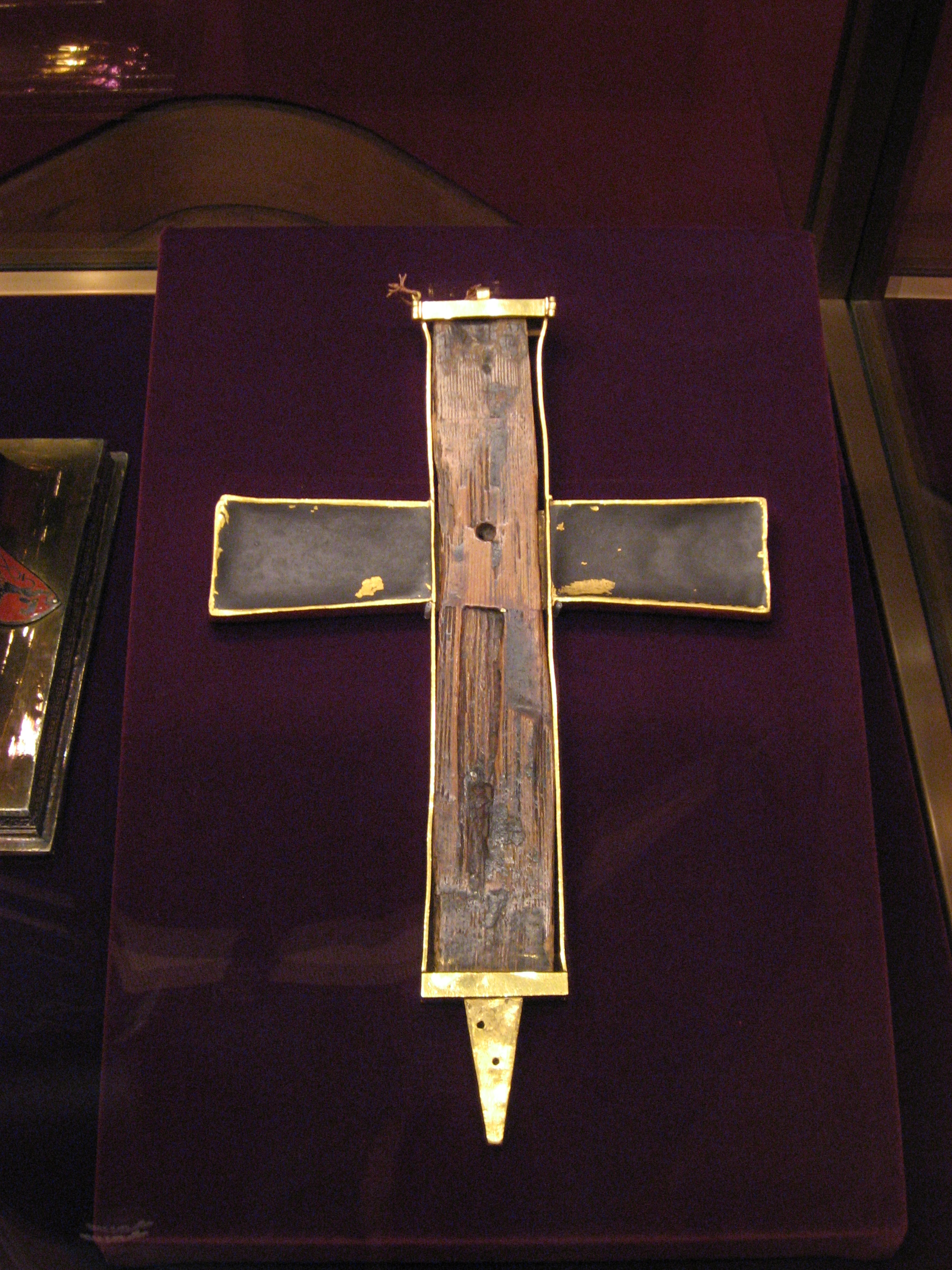 Christ’s tomb?
Time Span    Dynasty                 Rulers
Augustus,
Tiberius,
27 BC–AD 69
Julio-Claudians
Gaius (Caligula),
Claudius,
Nero,
Year of the Four Emperors
69–96
Flavians
Vespasian,
Titus,
Domitian
Nerva,
Trajan,
96–193
Nervan-Antonian
Antoninus Pius,
Marcus Aurelius,
Commodus
Crisis during the 
3rd Century
193–284
Many military emperors
284–308
Tetrarchy
Diocletian
308–337
Constantinian
Constantine the Great
Julian the Apostate,
337–476
Post-Constantinian
Theodocius,
Romulus Augustus
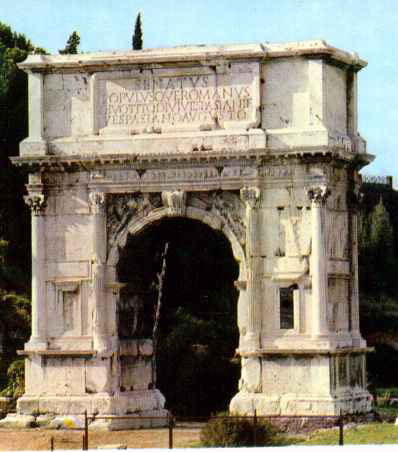 Post-Constantinian
All emperors, except one, were Christian.
Gibbons, in Decline and Fall of the Roman Empire, says that the fall came because these emperors were confused over the concept of Christian love versus the need for military power.
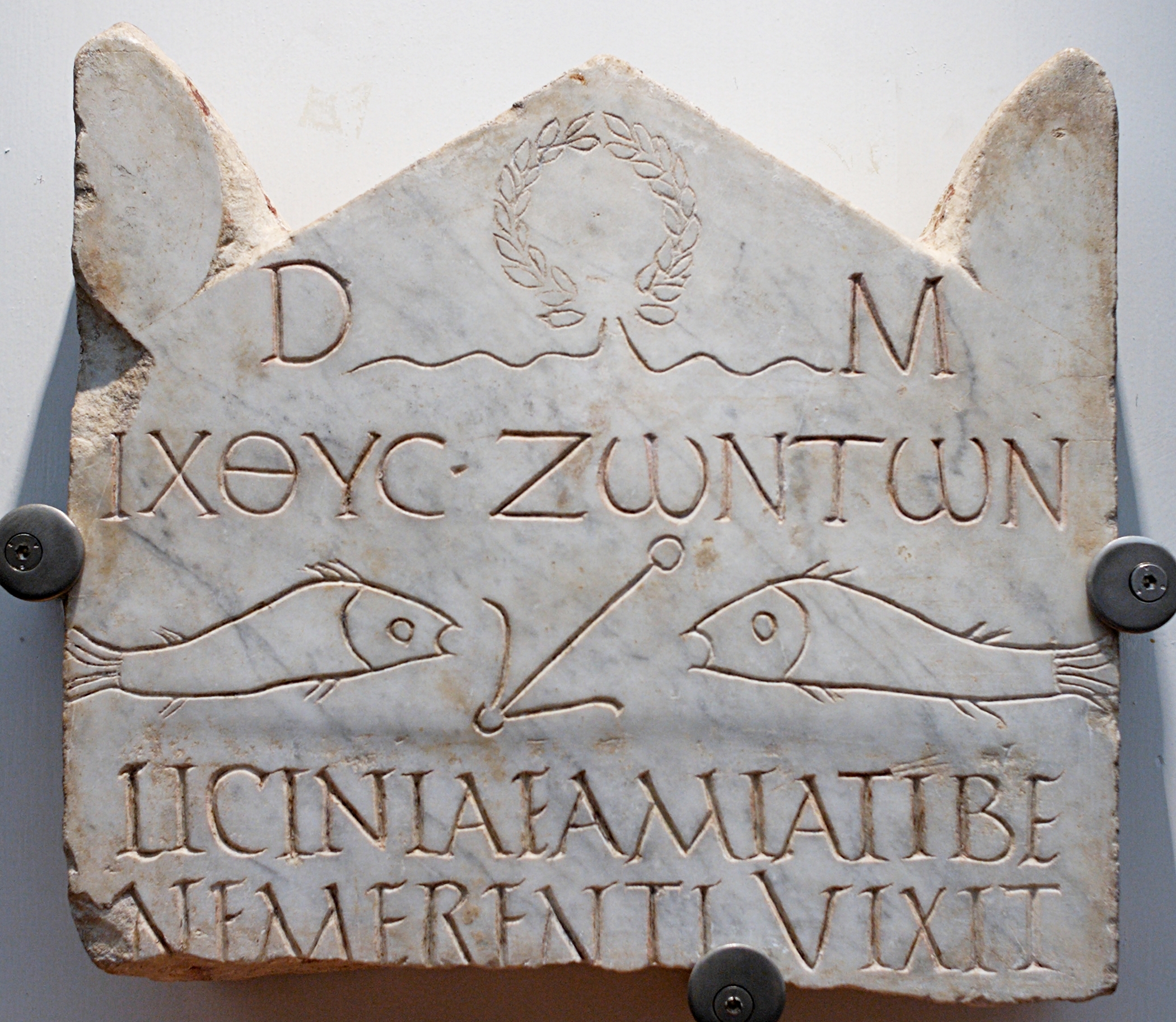 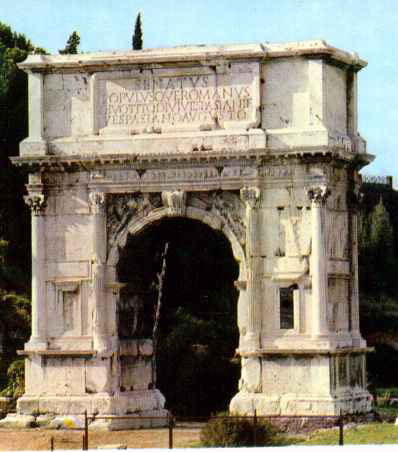 Post-Constantinian
Romans stopped joining the army and so mercenaries were used instead.
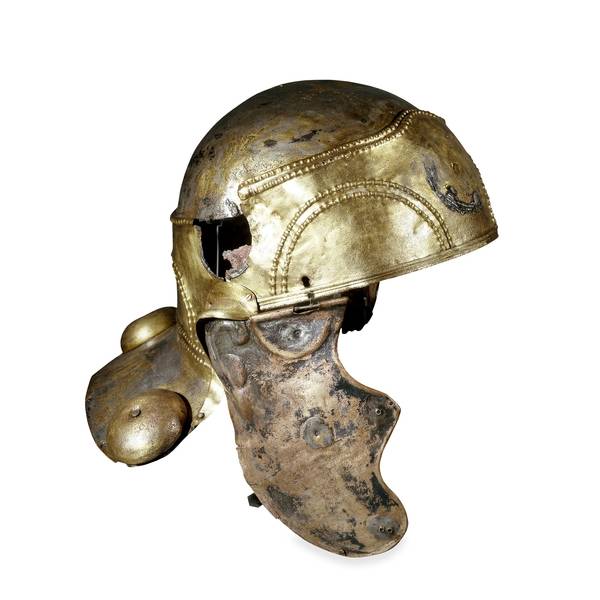 The empire did not expand and therefore the army became merely a job and not a way to advance in society.
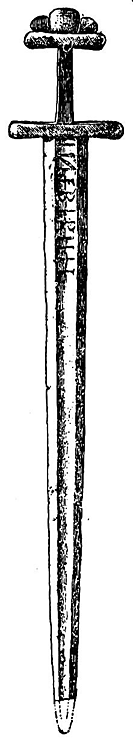 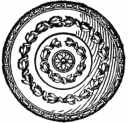 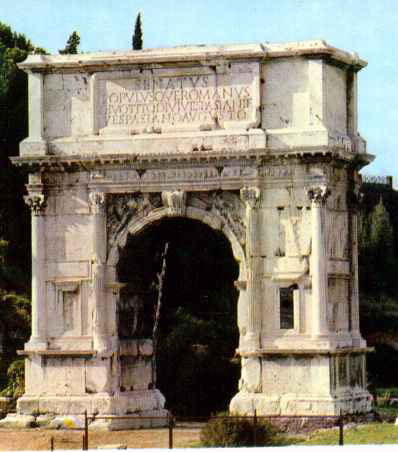 Post-Constantinian
Germans invaded successfully in the West.
Army was not able to defeat the greater numbers and greater desire to win
Many of the mercenaries were also German
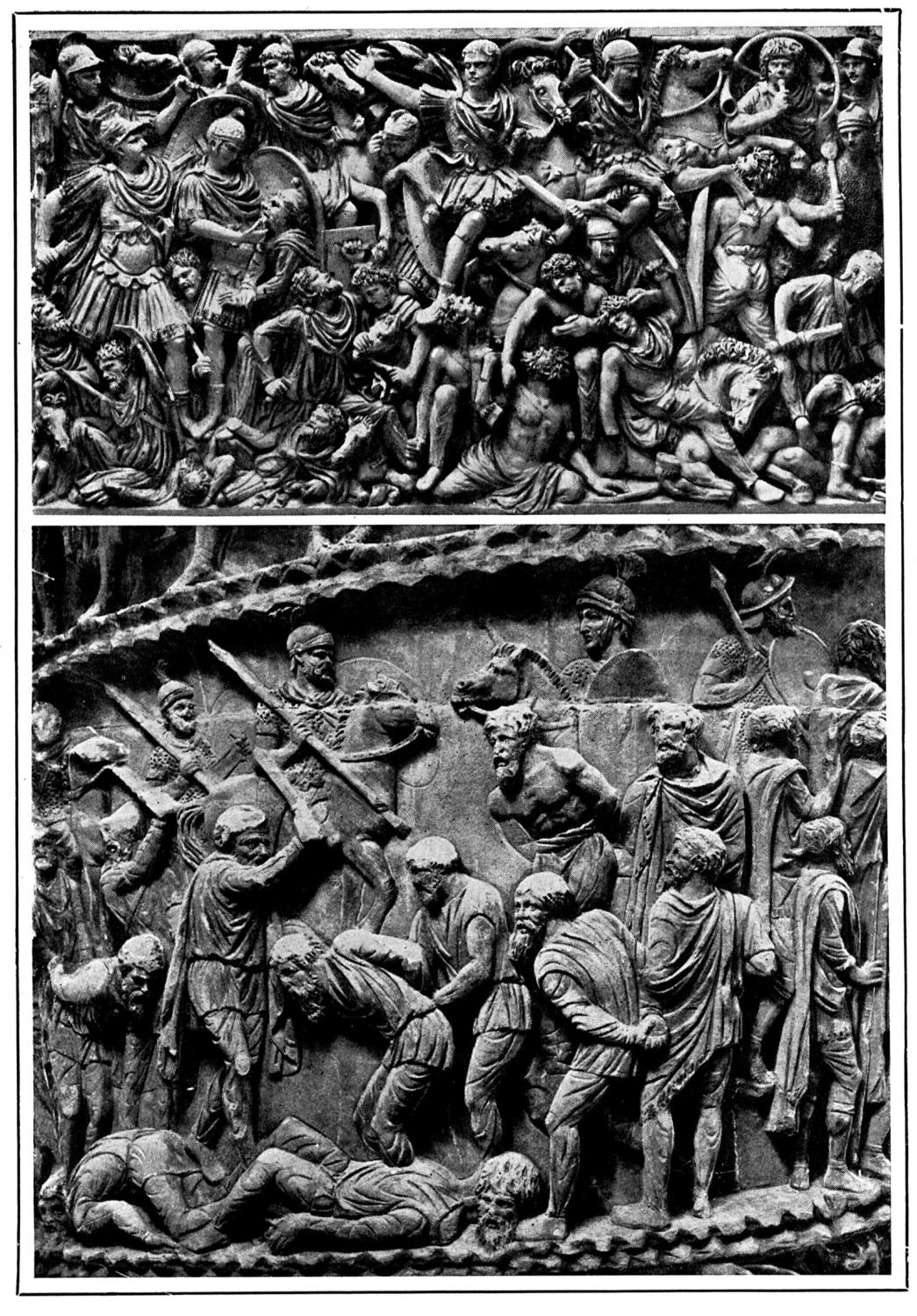 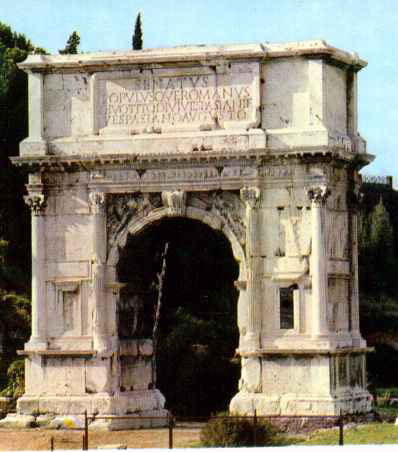 Barbarian Invasions
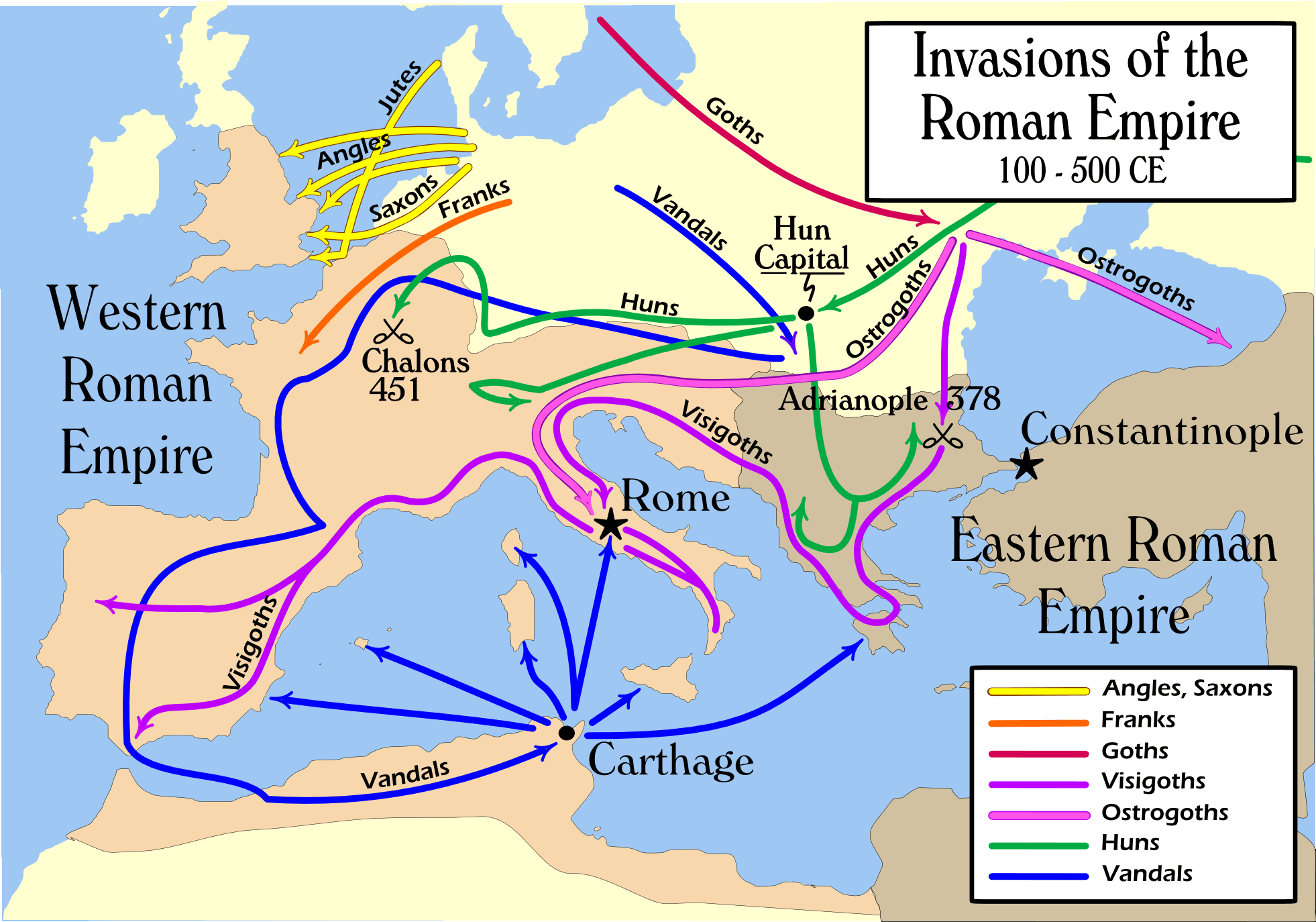 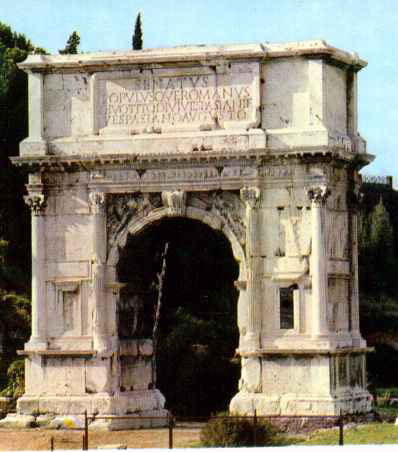 How Rome Succeeded
Discussion
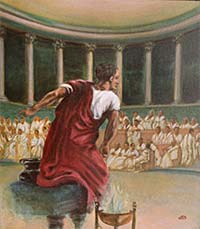 What led to Roman success?
Kept their empire (military discipline)
Passion for the legal system
Stability 
Fairness in Roman law
Inclusion
   Gave citizenship
   Granted land
Appealing lifestyle
Strong leaders
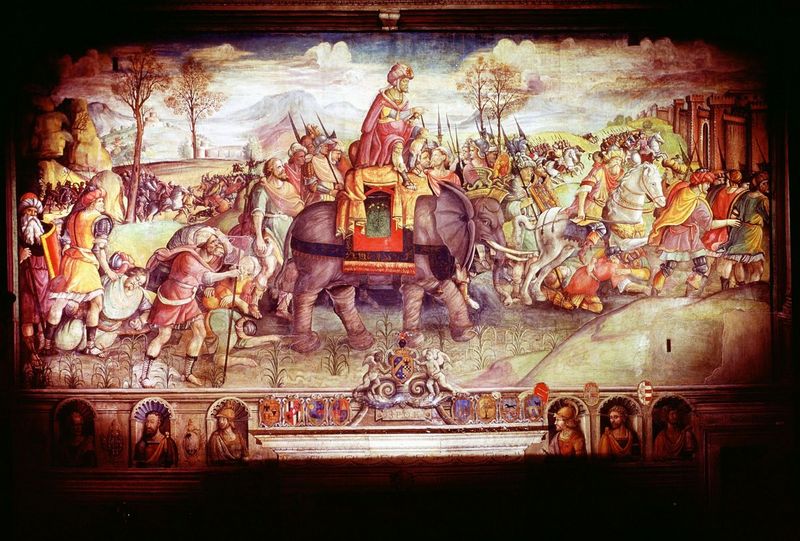 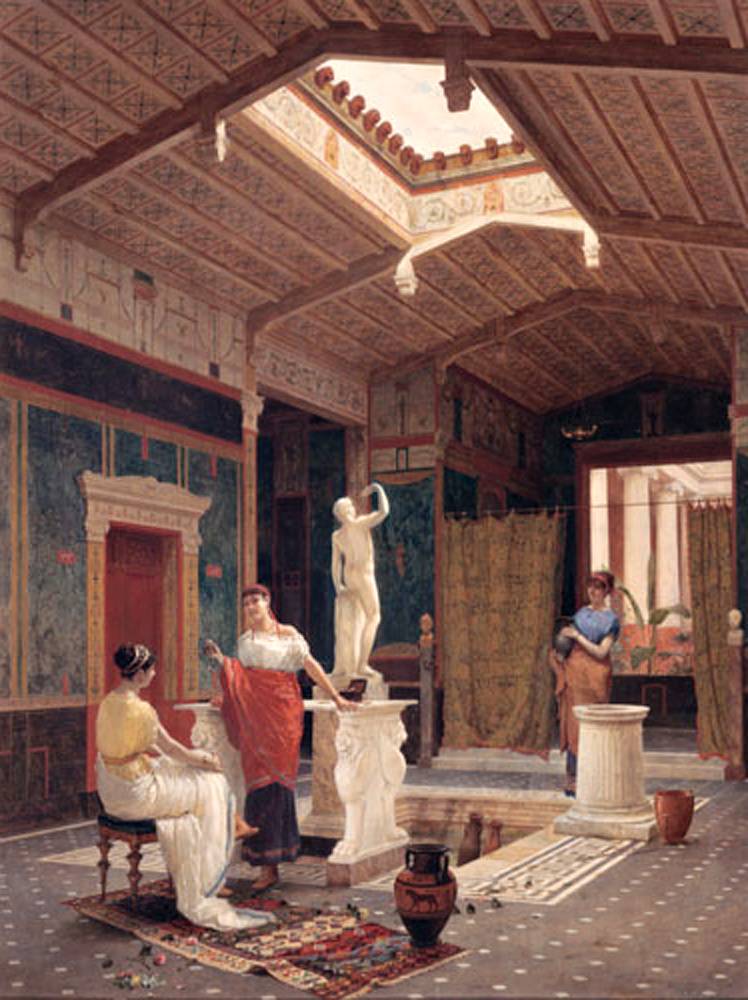 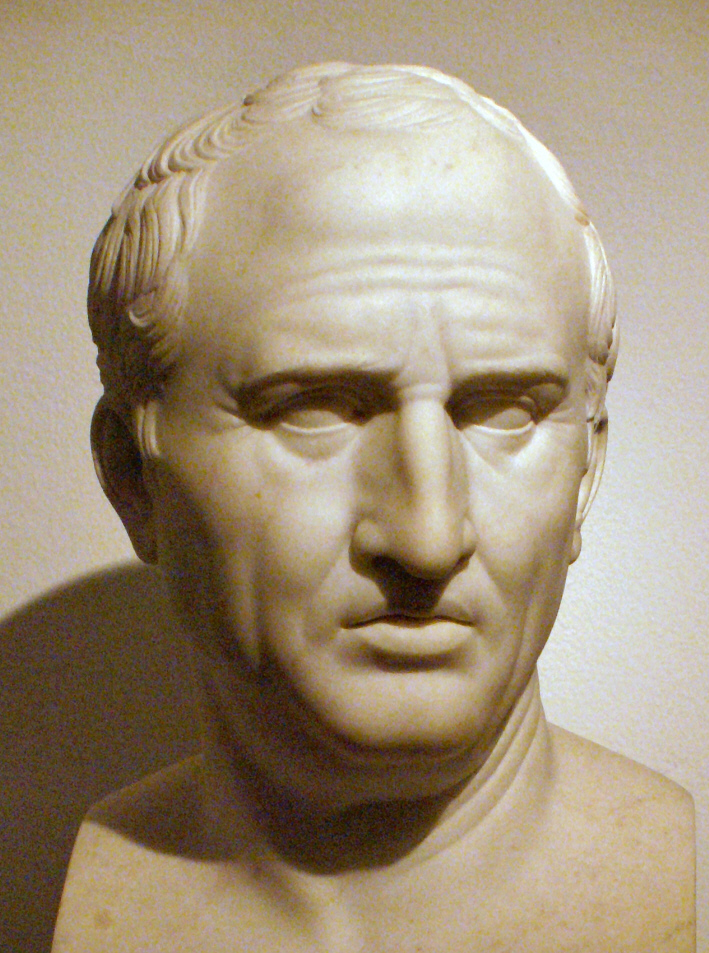 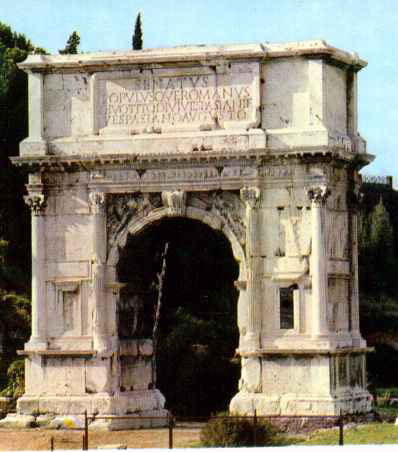 How Rome Failed
Discussion
What caused Rome to ultimately fail?

Loss of good leaders
Loss of values
Reliance on mercenaries
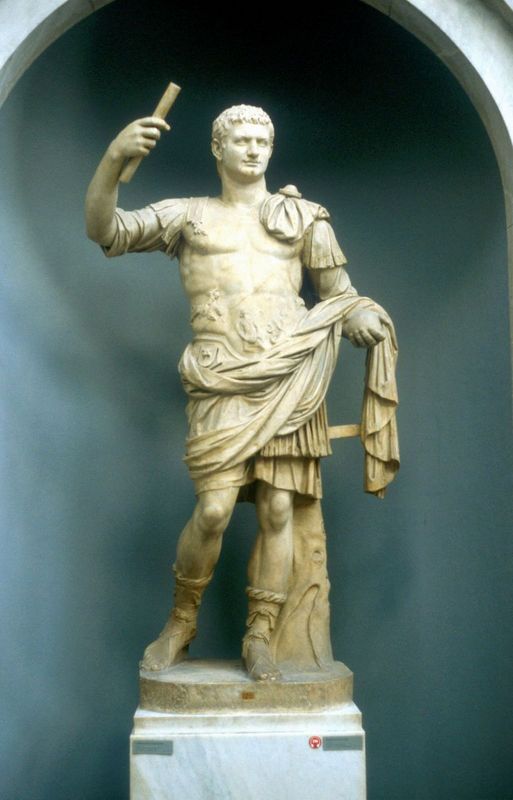 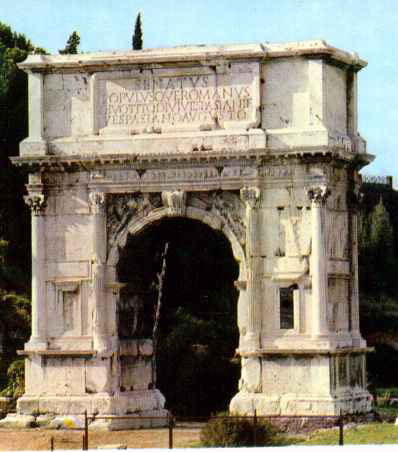 How Rome Failed
A close study of each of these dead civilizations indicates that they usually started on their road to glory because of fortuitous circumstances exploited by a strong, inspiring leader. The nation then carried on for a period under its own momentum. Finally, creeping vanity led the people to become enamored of their undisputed superiority; they became so impressed with their past achievements that they lost interest in working for further change. Soon their sons, coddled in the use of all the great things their fathers and grandfathers had pioneered, became as helpless as new-born babes when faced with the harsh reality of an aggressive and changing world.
—Eugene K. Von Fange, Professional Creativity
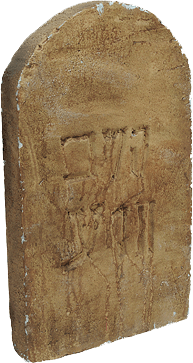 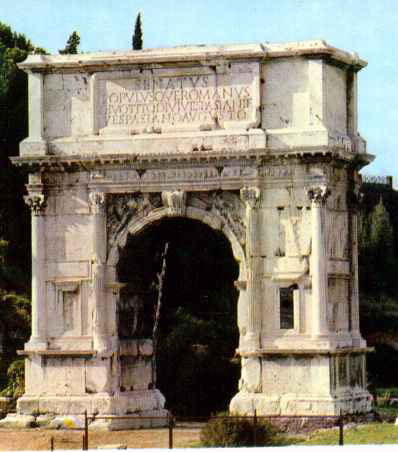 How Rome Failed
A close study of each of these dead civilizations indicates that they usually started on their road to glory because of fortuitous circumstances exploited by a strong, inspiring leader. The nation then carried on for a period under its own momentum. Finally, creeping vanity led the people to become enamored of their undisputed superiority; they became so impressed with their past achievements that they lost interest in working for further change. Soon their sons, coddled in the use of all the great things their fathers and grandfathers had pioneered, became as helpless as new-born babes when faced with the harsh reality of an aggressive and changing world.
—Eugene K. Von Fange, Professional Creativity
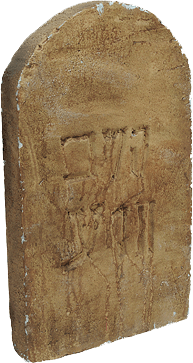 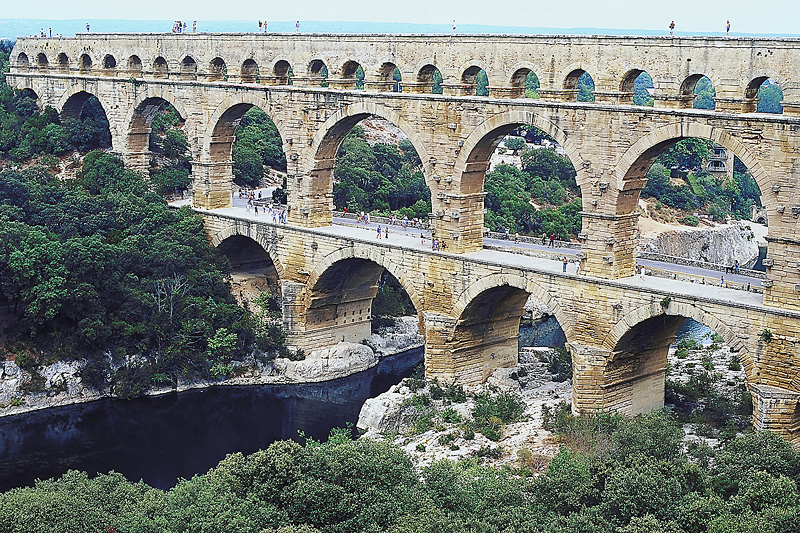 The Legacy
Lessons from the fall
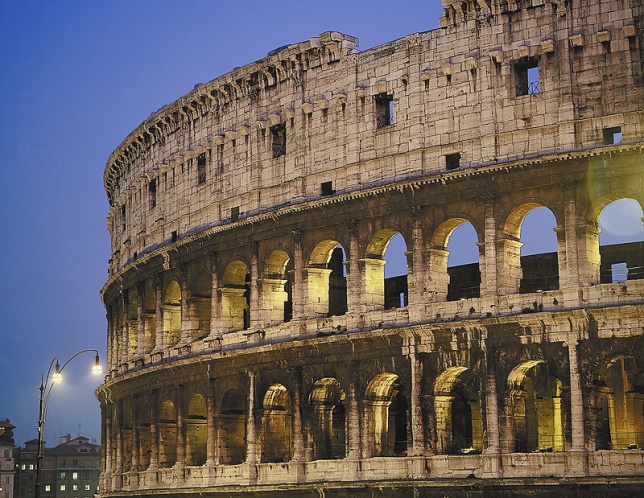 Highly materialistic
Excited by travel, news, and entertainment
Success gauged by power 
Greed and pride accepted
Lost desire for the values on which the Republic was founded
Preoccupied with personal appearance
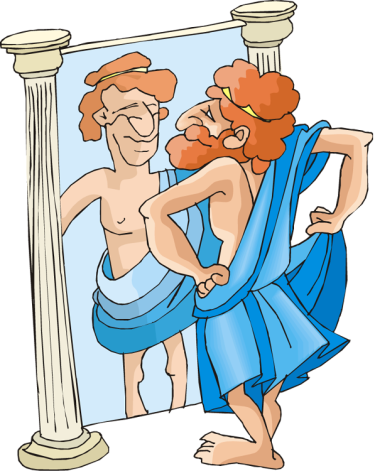 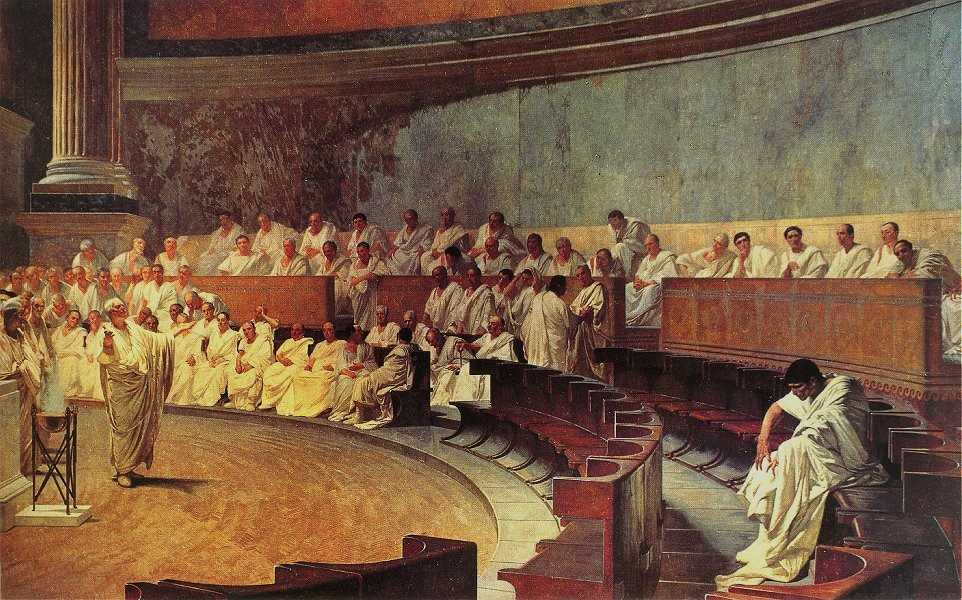 Keep Creative
Values
Thank You
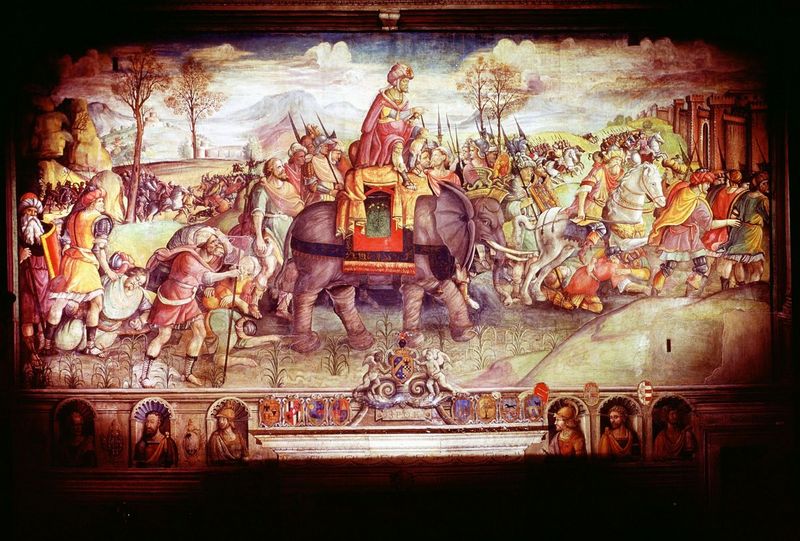 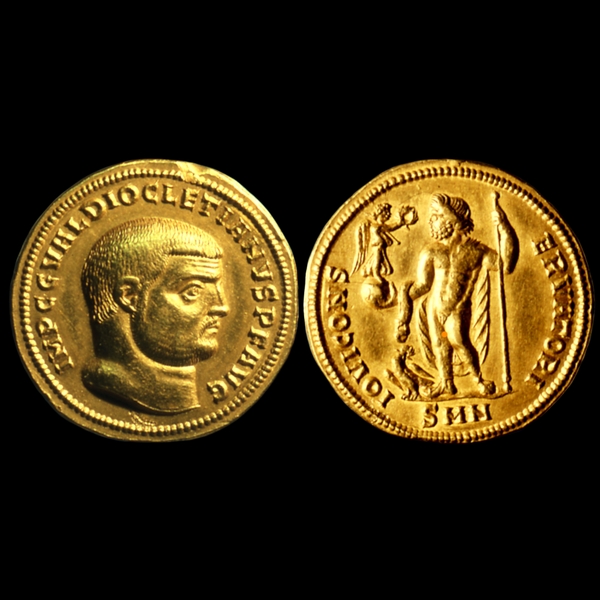 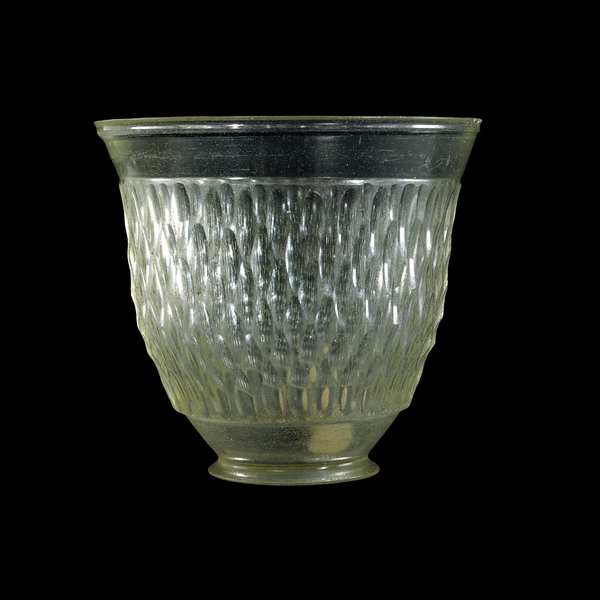 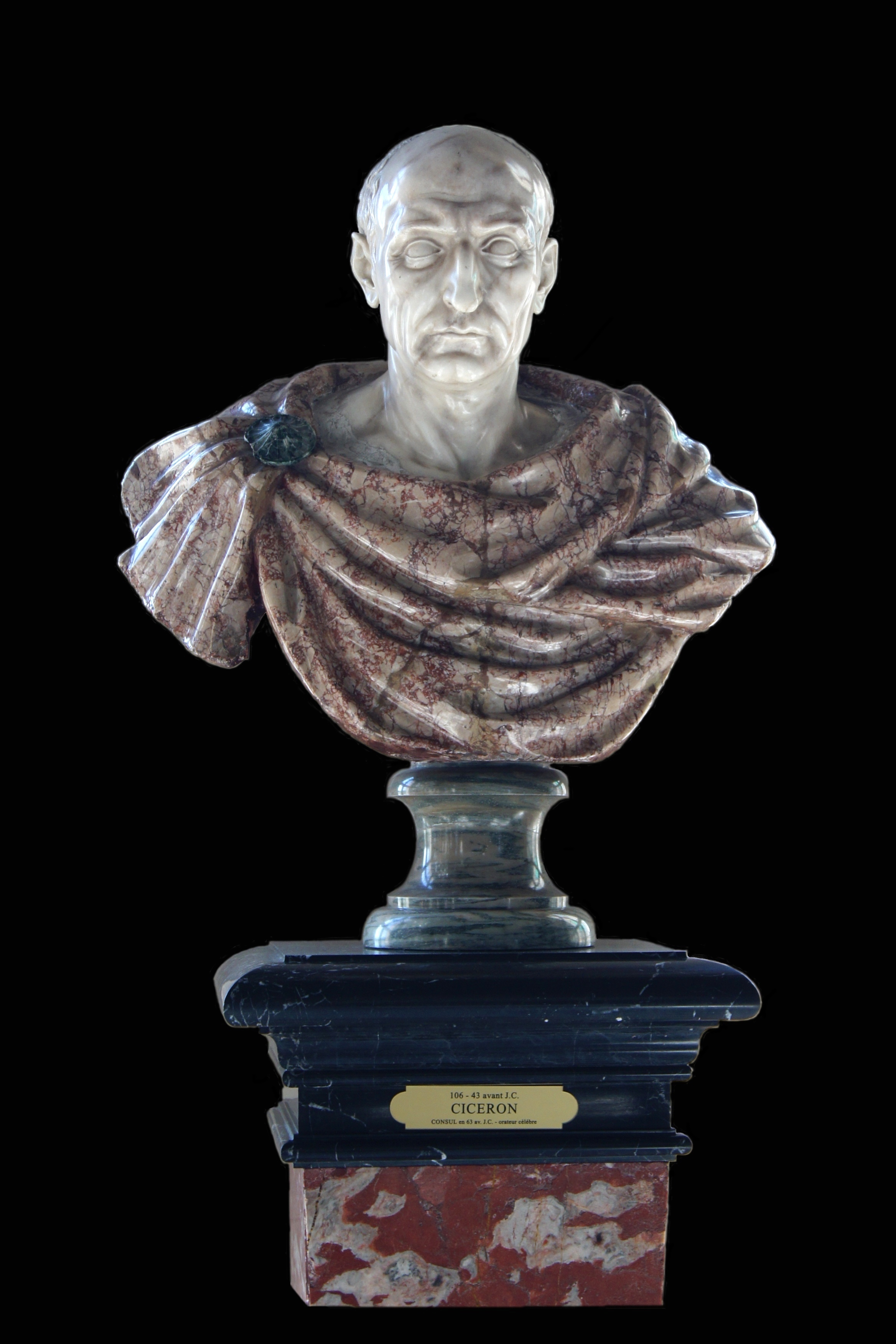 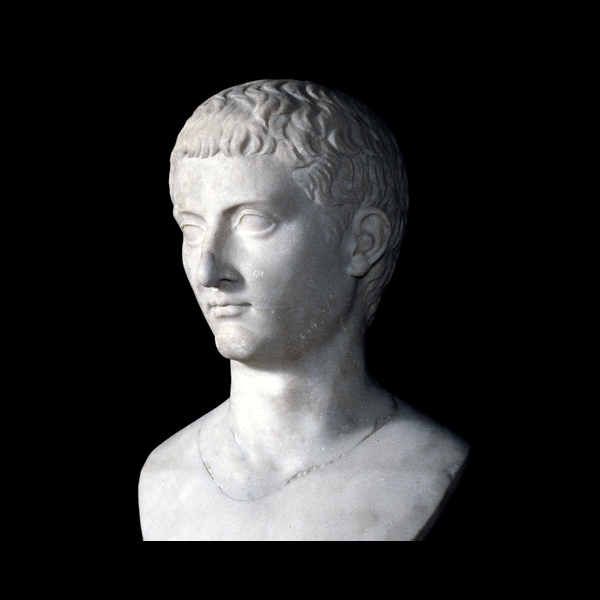 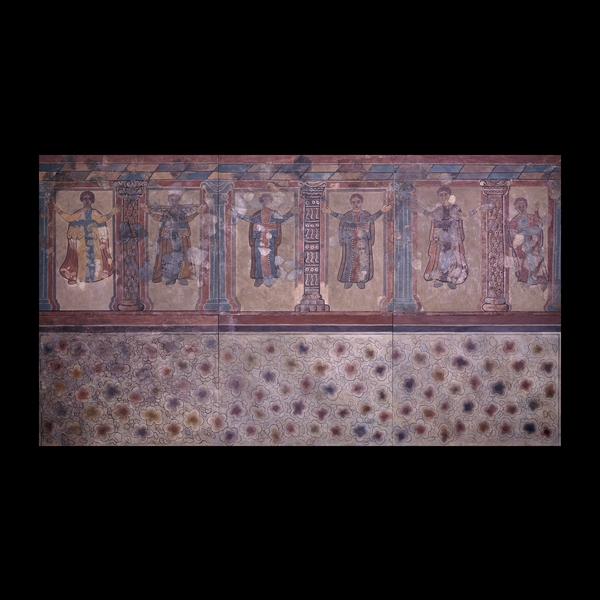 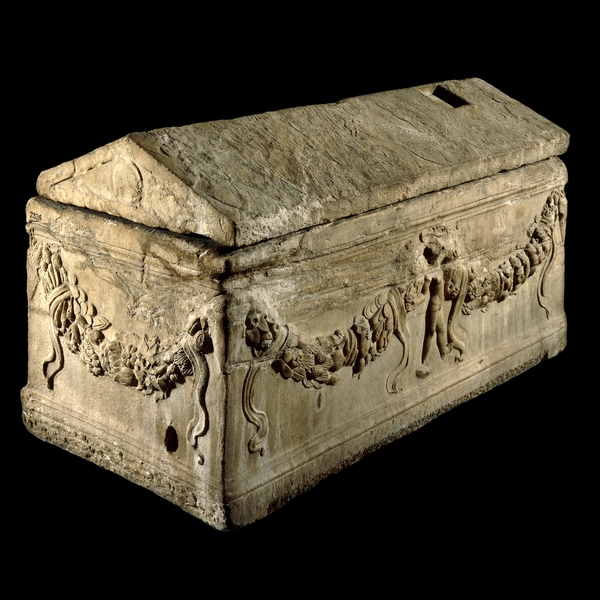